July 2012
Discussions about 802.11ai FILS Discovery Frame (DF) Content Design
Date: 2012-07-14
Authors:
Slide 1
Lei Wang, InterDigital Communications
July 2012
Abstract
This document is intended to facilitate further discussions about passive scanning enhancement, by presenting some considerations and analysis about the design of the FILS Discovery Frame contents.

This is a follow-up contribution with regarding to 802.11ai passive scanning enhancements as discussed in  the contributions, 12/0406r5 and 12/0669r1. Also, it is about further details for a feature that has been accepted in the 802.11ai SFD.
Slide 2
Lei Wang, InterDigital Communications
July 2012
Conformance w/ TGai PAR & 5C
Slide 3
Lei Wang, InterDigital Communications
July 2012
Background
Straws poll conducted in 2012-May meeting about FILS Discovery Frame content design clearly shows two different opinions:
Enough info for initiating association
Certain info for assisting scanning, but need to receive more info for initiating association
This contribution will focus on further discussions about  the 11ai FILS Discovery frame content design.
Another related but separate contribution, 12/0742, focuses on the discussions about the 11ai FILS Discovery frame format design.
Slide 4
Lei Wang, InterDigital Communications
July 2012
Basic Approach of FD Frame Content Design
Investigating Existing Reference Materials
802.11ah Short Beacon
Measurement Pilot Frame
Beacon Frame / Probe Response frame
11ai relevant contributions
Identifying FD Frame contents based on its basic functions:
Advertize the presence of the AP on the channel
Synchronize the STAs
Provide necessary information for a fast AP/Network selection
Provide necessary information to enable STA to transmit
Anything else ???
Slide 5
Lei Wang, InterDigital Communications
July 2012
Recap of 802.11ah Short Beacon Frame
802.11ah has introduced a Short Beacon Frame into 11ah SFD (11/1137r9), based on proposals presented in contributions, 11/1503r2 and 12/129r3;
Overview of 11ah short beacon:
A short beacon allows for reduced medium occupancy 
reduced power consumption for TX at AP and RX at STAs
Or, for the same overhead as a ‘normal’ beacon, allows for shorter Beacon Intervals, improving synchronization and power save at the STAs 
Asynchronous STAs waking up at a random time can get in synch quickly
The short beacon is not meant to displace the normal beacon
AP may e.g. send a normal ‘full’ beacon every N short beacons
Short beacon is an additional frame for optimized operation
Frame Format and Contents of 802.11ah Short Beacon Frame:
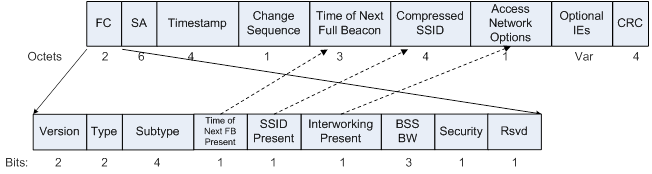 Slide 6
Lei Wang, InterDigital Communications
July 2012
Investigation of 802.11ah Short Beacon Frame
Slide 7
Lei Wang, InterDigital Communications
July 2012
Recap of Measurement Pilot (MP) Frame
Based on 802.11-2012, the Measurement Pilot (MP) frame
 is a compact Action frame transmitted pseudo-periodically by an AP at a small interval relative to a Beacon Interval;
provides reduced information relative to a Beacon frame to allow for the required small interval.
The purpose of the Measurement Pilot frame is to assist a STA with the following functions:
Rapid discovery of the existence of a BSS via passive scanning;
Rapid collection of neighbor AP signal strength measurements via passive scanning;
Enable transmission of a Probe Request.
Slide 8
Lei Wang, InterDigital Communications
July 2012
Recap of Measurement Pilot (MP) Frame – con’t
Frame Format and Contents of Measurement Pilot (MP) frame
Slide 9
Lei Wang, InterDigital Communications
July 2012
Investigation of 802.11 Measurement Pilot Frame
Slide 10
Lei Wang, InterDigital Communications
July 2012
References in Beacon, Probe Response, and 11ai Contributions
Lots  of additional information items in Beacon and Probe Response frames, as well as in other 11ai contributions;
A fundamental consideration: what other information items are really needed to be transmitted to STA in the first AP-to-STA message for setting up the link?
Channel descriptors
PHY specific info
Security info
BSS/AP load info
Neighbor AP info
What else????
Slide 11
Lei Wang, InterDigital Communications
July 2012
Investigation of Beacon, Probe Response, 11ai Contributions, …
Slide 12
Lei Wang, InterDigital Communications
July 2012
Investigation of Beacon, Probe Response, 11ai Contributions, …-- Con’t
Slide 13
Lei Wang, InterDigital Communications
July 2012
Discussions about FILS Discovery (FD) Frame Contents
Basic FD Frame Functions vs. Required Info Contents:
Advertize the presence of the AP on the channel:
BSSID, SSID, Channel descriptors, e.g., Country, Operation class, and Operation channel
Synchronize the STAs
Timestamp for Time Synchronization Function (TSF)
Provide necessary information for a fast AP/Network selection
Capabilities; Time to next TBTT; BSS load; Security; Access Network options; neighbor info; etc.
Provide necessary information to enable STA to transmit
PHY specific parameters; power constraint; etc.
FD frame information content selection considerations :
Minimize the mandatory info contents, e.g., only the AP presence parameters are mandatory;
Include additional info contents in a flexible and incremental way.
A summary of FD frame content discussion is provided in next two slides;
more details can be found in the Appendix section of this contribution.
Slide 14
Lei Wang, InterDigital Communications
July 2012
Summary of FILS Discovery Frame Content Considerations
Slide 15
Lei Wang, InterDigital Communications
July 2012
Summary of FILS Discovery Frame Content Considerations-- Con’t
Slide 16
Lei Wang, InterDigital Communications
July 2012
Discussions about FD Frame Contents and Relevant Procedures
Enabling multiple use cases with optional FD frame content items
Example-1:  the FD frame body contains a minimum set of info, e.g., only the info for advertising the presence of AP and the info of next TBTT, which enables STA:
To decide whether waiting for the regular beacon or switching to scan another channel and then coming back to receive beacon at the proper time; and
To minimize the needs of sending probe request with wildcard SSID.
Example-2:  the FD frame body contains enough info for STA to initiate association, which enables STA 
to complete the scanning of the channel without waiting for beacon or sending probe request.
Example-3: the FD frame body contains a minimum set of info plus neighbour APs’ next TBTTs, which enables STA :
to optimally schedule the scanning of multiple channels/APs by minimizing the total waiting time for scanning the multiple channels.
Slide 17
Lei Wang, InterDigital Communications
July 2012
Discussions about FD Frame Contents and Relevant Procedures – Con’t
The flexible inclusions of FD frame body contents:
Allows AP to decide what information to carry in FD frames, based on certain real-time factors, e.g., traffic loading, percentage of medium time consumed by FD frames; etc.
Enables STA to decide what to do next, depending on the available info in a received FD frame, e.g., switching to another channel, initiating association, etc.
Slide 18
Lei Wang, InterDigital Communications
July 2012
Straw-Polls
Straw-Poll-1:  Do you support including the following information items in the FILS Discovery Frame body?
Compressed SSID
Condensed Country String
Operation Class
Operation Channel
Time of Next TBTT



Result    Yes                    No                     Abstain_______________
Slide 19
Lei Wang, InterDigital Communications
July 2012
Straw-Polls
Straw-Poll-2:  Do you support optionally including the following  information items in the FILS Discovery Frame body?
Short Timestamp
Power Constraints
Access Network Options
FILS Discovery frame interval
Capability information
Security Information
BSS Load Information
PHY information 
Neighbor AP information

Result    Yes                    No                     Abstain_______________
Slide 20
Lei Wang, InterDigital Communications
July 2012
Motions for Proposed Text for SFD
Motion-1: add the following text to Subsection “6.2.1 General Approach”,  on page 8, in the TGai SFD, 12/0151r8
The FILS Discovery frame shall include the following information fields:
A Compressed SSID field
A Condensed Country String field
An Operation Class field
An Operation Channel field
A Time of Next TBTT field


Mover: 
Seconder: 

Result    Yes                    No                     Abstain_______________
Slide 21
Lei Wang, InterDigital Communications
July 2012
Motions for Proposed Text for SFD
Motion-3: add the following text to Subsection “6.2.1 General Approach”,  on page 8, in the TGai SFD, 12/0151r8
The FILS Discovery frame may include the following information items:
Short Timestamp
Power Constraints
Access Network Options
FILS Discovery frame interval
Capability
Security Information
BSS Load Information
PHY information
Neighbor AP information

Mover: 
Seconder: 

Result    Yes                    No                     Abstain_______________
Slide 22
Lei Wang, InterDigital Communications
July 2012
References:
IEEE Std 802.11™-2012
11-12-0191-03-00ai-call-for-contributions-to-the-tgai-specification-framework
11-12-0151-07-00ai-proposed-specification-framework-for-tgai
11-12-0406-05-00ai-passive-scanning-improvements-draft
11-12-0669-01-00ai-passive-scanning-improvements-ad-hoc-report
11-12-0742-00-00ai-FILS-Discovery-Frame-Format-Discussions
11-11-1137-09-00ah-specification-framework-for-tgah
11-11-1503-02-00ah-short-beacon
11-12-0129-03-00ah-short-beacon
Slide 23
Lei Wang, InterDigital Communications
July 2012
Appendix
Slide 24
Lei Wang, InterDigital Communications
July 2012
Detailed Discussions about FD Frame Contents
A fundamental question: what information items are needed for the FD frame’s basic functions:
Advertize the presence of the AP on the channel:
BSSID, SSID, Channel descriptors, e.g., Country, Operation class, and Operation channel
Synchronize the STAs
Timestamp for Time Synchronization Function (TSF)
Provide necessary information for a fast AP/Network selection
Capabilities; Time to next TBTT; BSS load; Security; Access Network options; neighbor info; etc.
Provide necessary information to enable STA to transmit
PHY specific parameters; power constraint; etc.
Slide 25
Lei Wang, InterDigital Communications
July 2012
Information for Advertizing the presence of the AP on the channel
BSSID: uniquely identifies each BSS
6-byte MAC address of the AP for an infrastructure BSS;
address-3 field in the MAC header of  MAC management frame.
SSID: the identity of an ESS or IBSS
Currently in 802.11-2012, encoded as IE with 0 to 32 bytes SSID field;
Compressed SSID: proposed in 802.11ah short beacon, 12/0129r3, 
4-byte, Contains a representation of the SSID of the BSS
A device that knows the full SSID can discover the presence of the BSS by decoding the compressed SSID
Proposal: Compressed SSID should be a hash of the full SSID 
Hashing function should be standardized
Question: Can the 11ah compressed SSID proposal be re-used for 11ai FILS Discovery frame?
Slide 26
Lei Wang, InterDigital Communications
July 2012
Information for Advertizing the presence of the AP on the channel – Con’t
Channel descriptors:
Country, Operation Class, and Operation Channel together specify the channel frequency and spacing for the operating channel.
Country string: identifying the country where the STA locates and operates.
3-byte parameter: dot11CountryString
Condensed Country string: first 2 bytes in dot11CountryString, used in Measurement Pilot frame.
Operation class: identifying the operation class for the operation channel
1-byte, as defined in Annex E in 802.11-2012 spec.
Operation channel: identifying the operation channel within the operation class
1-byte, as defined in Annex E in 802.11-2012 spec.
Slide 27
Lei Wang, InterDigital Communications
July 2012
Information for Synchronizing STA
Timestamp for Time Synchronization Function (TSF):
8-byte in beacon frame as specified in 802.11-2012 spec;
4-byte proposed for 11ah-short beacon, with the following reasons to support that 4 LSBs of the full TSF  is Sufficient for maintaining synchronization
With a 4 byte time stamp rollover occurs every ~71 minutes
With a +/- 20 ppm drift for the clock,  to drift by 30 min (~71/2) will take 1.4 years
A sensor node can maintain time sync with its AP if it checks a short beacon as rarely as  once a day
Question: is 4-byte Timestamp sufficient for 11ai FILS Discovery frame?
Slide 28
Lei Wang, InterDigital Communications
July 2012
Information for Facilitating a Fast AP/Network Selection
Time to next TBTT
Indicating the arrival time of next regular beacon frame from the transmitting AP of the  current FD frame;
1-byte, in unit of Transmission Unit (TU), i.e., 1024us;
Setting to the offset value referencing from the current FD frame transmission time.
Slide 29
Lei Wang, InterDigital Communications
July 2012
Information for Facilitating a Fast AP/Network Selection – con’t
Capabilities:
What type of capability indications are needed in FD frame? 
capabilities that assist STA for a fast AP/Network discovery
References: Multiple capability information items in Beacon / Probe Response, e.g., Capability information field, Extended Capability IE, etc.
Capability indications considered in FD frame:
PHY capability indications: should be considered as part of PHY info?
Short Preamble, PBCC, 
Security capability indications: should be considered as part of security info?
ESS indicator
Short slot time
Spectrum Management
IPv4/IPv6
????
Slide 30
Lei Wang, InterDigital Communications
July 2012
Information for Facilitating a Fast AP/Network Selection – con’t
BSS load information 
 indicating the level of traffic loading at the BSS
5 relevant IEs in 802.11-2012 spec:
BSS load IE: 2+5 bytes, containing the info of 
STA count: the total number of STAs currently associated with this BSS;
Channel utilization: the percentage of time, linearly scaled with 255 representing 100%, that the AP sensed the medium was busy;
Admission Capability: the remaining amount of medium time available via explicit admission control, in units of 32 μs/s.
BSS Available Admission Capacity IE: 2+2+2*n bytes, containing the info of Admission Capabilities for each UP/AC (User Priority / Access Category);
QoS Traffic Capability IE: 2+1+m bytes,  containing the info of STA counts for each UP/AC ;
BSS Average Access Delay IE: 2+1 bytes, containing the info of a scalar indication of average medium access delay;
BSS AC Access Delay IE: 2+4 bytes; containing the info of Access Delay for each UP/AC.
Slide 31
Lei Wang, InterDigital Communications
July 2012
Information for Facilitating a Fast AP/Network Selection – con’t
BSS load information – Con’t
 Question: do we need this many different BSS load related IEs in the 11ai FILS Discovery frame? Answer: No, not at all!
What is it really needed in FD frame regarding BSS load? 
An indication of how busy the AP is, i.e., the level of loading at the AP;
One or two parameters should be sufficient, e.g., ;
Average access delay: 1-byte info; specified in Section 8.4.2.41 in802.11-2012;
Channel utilization: 1-byte info; specified in Section 8.4.2.30 in 802.11-2012.
Can we define an 1-byte data to indicate the BSS load info?  Yes!
It can be one parameter, e.g., Average Access Delay;
Or, it can contain two parameters, e.g., 
5 bits for Average Access Delay
3 bits for channel utilization
Slide 32
Lei Wang, InterDigital Communications
July 2012
Information for Facilitating a Fast AP/Network Selection – con’t
Security info
Security info in Beacon and Probe Response:
RSNE: Robust Security Network Element
Privacy capability indication in the Capability info field
Any additional security info considerations:
FILS Fast-EAP based authentication
FILS EAP-RP based authentication
FILS Non-EAP Fast authentication
What else?
Questions:
What security info should be included in the FD frame?
Is it possible to have a fixed-size security info field, e.g., 4-byte field, in the FD frame?
Slide 33
Lei Wang, InterDigital Communications
July 2012
Information for Facilitating a Fast AP/Network Selection – con’t
Access Network options: 
indicates access services provided by AP/Network ;
1-byte info as defined in Figure 8-352, in 802.11-2012 spec, also adopted in 802.11ah short beacon.
Slide 34
Lei Wang, InterDigital Communications
July 2012
Information for Facilitating a Fast AP/Network Selection – con’t
Neighbor AP Info 
Provide  info of  the neighbor APs/Channels;
What info should  be included for each neighbor AP?
Channel class: 1-byte, as defined in Annex E; assume the same country string as the transmitting AP;
Channel number: 1-byte, as defined in Annex E;
Next TBTT: 1-byte, an offset value in unit of TUs referencing from this FD frame transmission time;
BSSID or SSID: do we really need this info? Debatable!  
Example of the Neighbor AP IE in FILS Discovery frame:
Slide 35
Lei Wang, InterDigital Communications
July 2012
Information for Enabling STA to Transmit
Question: when a STA can receive and decode FD frame, how much PHY  and RF channel information does it have already before reading any contents in the FD frame?
Dot11 system is TDD, i.e., Rx and Tx on the same channel, therefore, there should be some channel info obtained through the reception of FD frame or Beacon frame.
The PHY header must also contains some info about PHY, e.g., PHY type, 
PHY specific info:
11g: 1 byte info body in the ERP IE, 
11n: HT capability IE; HT operation IE; 20/40 coexistence IE; Overlapping BSS scan IE;
11ac: VHT  Capabilities; VHT Operation; VHT Transmit Power Envelope element;
Power Constraint
One IE in current Beacon and Probe Response frame, with 1 byte info body.
Slide 36
Lei Wang, InterDigital Communications
July 2012
Information for Enabling STA to Transmit – con’t
PHY specific info:
11g: 1 byte info body in the ERP IE, with only 3 bits actually used.
B3
B4
B5
B6
B7
B0
B1
B2
Bits
Reserved
Barker_Preamble_Mode
NonERP_Present
Use_Protection
Questions:
Are the PHY capability indications in the current Capability field, e.g., short preamble, PBCC, applied to 11g?
If so, can we use the current reserved bits in the ERP info body for those PHY capability indications?
Slide 37
Lei Wang, InterDigital Communications
July 2012
Information for Enabling STA to Transmit – con’t
PHY specific info – Con’t
11n: multiple IEs in Beacon and Probe Response based on 802.11-2012
HT capability IE: 
26-byte info body; 
could be cut down to 1-byte info body, in FD frame, as defined in next slide.
HT operation IE: 
22-byte info body; 
could be cut down to 1-byte info body, i.e., the Primary Channel field, in FD frame
20/40 coexistence IE: variable-size info body; not needed in FD frame;
Overlapping BSS scan IE: 14-byte info body; not needed in FD frame.
2-byte info body for11n PHY Specific Info in FD frame:
1-byte for Short HT capability 
1-byte for Primary Channel.
Slide 38
Lei Wang, InterDigital Communications
July 2012
Information for Enabling STA to Transmit – con’t
PHY specific info – Con’t
Short HT Capability Information Field:
HT PHY Info in FD Frame:
Bits
B0
B1
B2
B3
B4
B5
B6
B7
B8
B15
TX STBC
RX STBC
Reserved
Primary Channel
40 MHz Intolerant
Supported Channel Width Set
HT-Greenfield
Slide 39
Lei Wang, InterDigital Communications
July 2012
Information for Enabling STA to Transmit – con’t
PHY specific info:
11ac: multiple IEs in Beacon frame and Probe Response frame based on P802.11ac/D3.0,  e.g.,
VHT Capabilities element: 12 bytes for  info fields;
VHT Operation element: 5 bytes for info fields;
VHT Transmit Power Envelope element: 2 to 5 bytes for info fields;
What’re needed in FILS Discovery frame for 11ac PHY specific?
Slide 40
Lei Wang, InterDigital Communications
July 2012
Information for Enabling STA to Transmit – Con’t
Power Constraint
Power Constraint IE in Beacon and Probe Response frame, 
1 byte info body;
contains the information necessary to allow a STA to determine the local maximum transmit power in the current channel.
Questions: 
do we really need this parameter in the FD frame?
If so, should it be part of the PHY specific info?
Slide 41
Lei Wang, InterDigital Communications
July 2012
Detailed Discussions about FD Frame Contents – con’t
Other Optional IEs ?
?????
Slide 42
Lei Wang, InterDigital Communications